September 26, 2023 
Quark Matter and Compact Stars 2023, Yangzhou
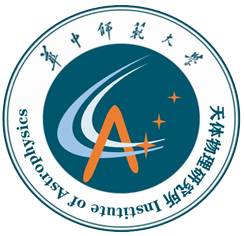 EOS vs. Modified Gravityin Compact Star
Taishi Katsuragawa (桂川 大志)
Institute of Astrophysics, Central China Normal U. (华中师范大学，天体物理研究所)
K. Numajiri, TK, S. Nojiri, PLB 826, (2022); arXiv: 2111.02660
K. Numajiri, Y. Cui, TK, S. Nojiri, PRD107, no.10 (2023); arXiv: 2302.03951
In collaboration with Kota Numajiri (Nagoya), Shin’ichi Nojiri (Nagoya, KMI), Yongxiang Cui (CCNU), Zu Yan(CCNU), Ruifeng Huang (CCNU)
1 of 16
Introduction
Compact star and gravitational theory
Compact stars can provide a multi-disciplinary research field in high-energy physics, involving astrophysics, particle physics, and gravitational physics:

Astrophysics
	Neutron star, Pulsar, FRB, GRB etc.
Particle physics
	Hadron/QCD physics, DM capture etc.
Gravitational physics (today’s topic)
	Strong-gravity regime: Test of GR
	--> Constraints on modified gravity
				cf.) BH shadow, GWs etc.
2 of 16
Introduction
[Psaltis (2008)]
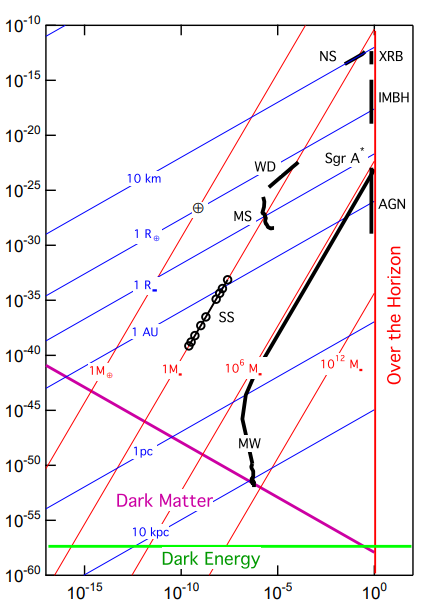 3 of 16
Introduction
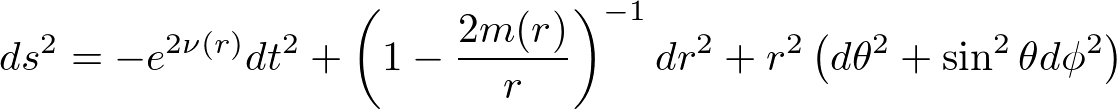 Star
Attractive force by gravity
Repulsive force by matter
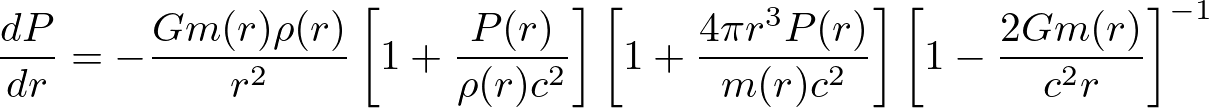 4 of 16
Introduction
Compact star in GR
Continuity to Schwarzschild metric (boundary condition)


For specific EOS, Mass-Radius (M-R) relation is given






Then, observation of M-R relation determines EOS.
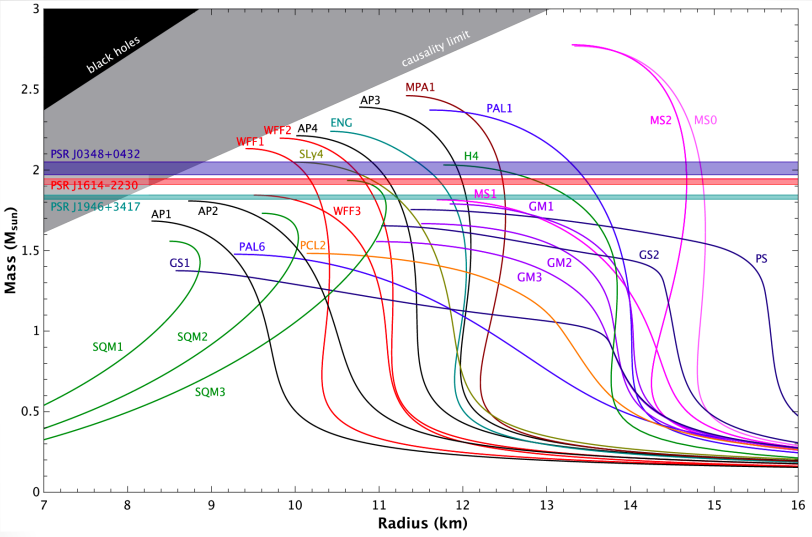 [Lattimer & Prakash, Astrophys. J. 550 (2001)]
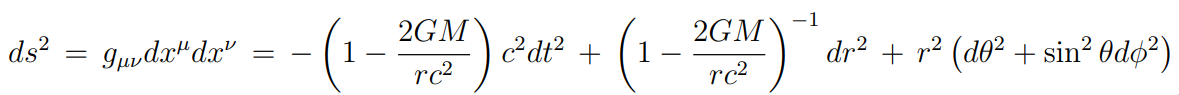 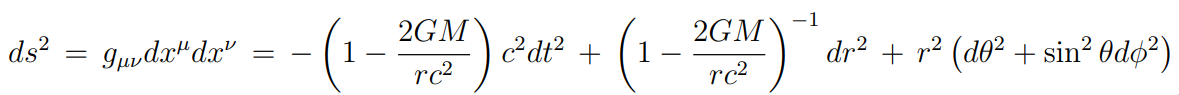 Really?
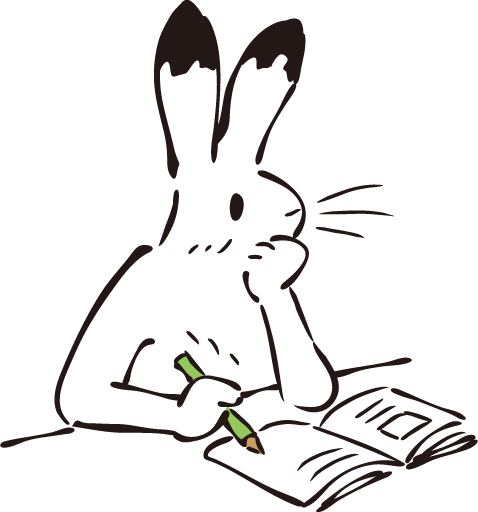 5 of 16
Research Purpose
Modified TOV equation
If gravitational theory is modified, TOV equation is also modified, which predicts different M-R relation.
--> Testing gravitational theory with compact star 

Questions
We have two ambiguities: EOS and gravitational theory
How do we distinguish constraint on EOS from that on gravitational theory?
How can we extract signals of modified gravity from astrophysical observation?

Cf.) Hyperon puzzle “Hard to explain massive NS in GR ?”
--> “Don’t worry, modified gravity may explain it (!?) ”
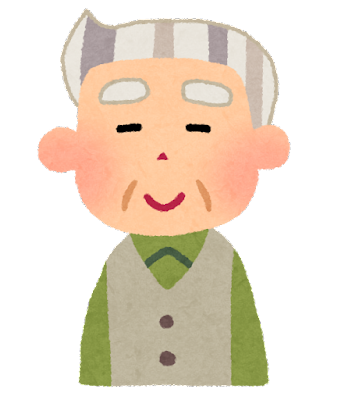 有名人
6 of 16
TOV Equation in F(R) Gravity
Action of F(R) gravity
cf.) EH-action
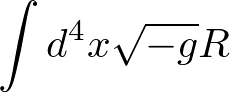 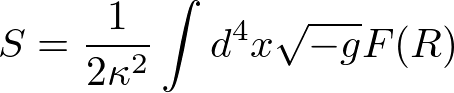 Replace:
[Buchdahl (1970)]
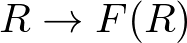 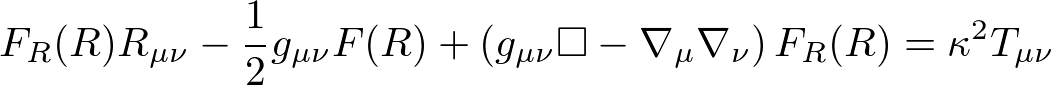 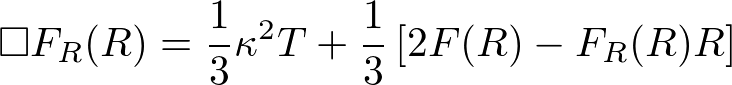 7 of 16
TOV Equation in F(R) Gravity
Rudiments
Three non-vanishing components of EOM





Conservation law implies 


Due to Bianchi id., 3 EOMs reproduce conservation law   (1 of 4 eqs. is redundant)
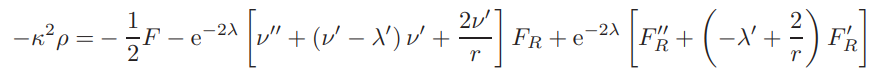 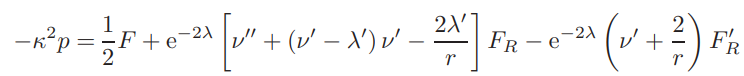 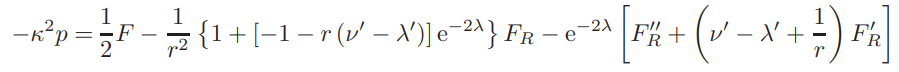 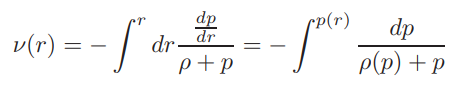 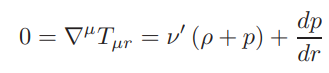 8 of 16
Reconstruction of F(R) Function
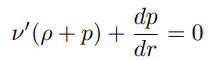 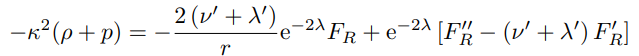 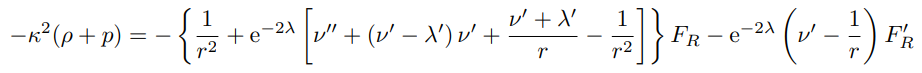 9 of 16
Reconstruction of F(R) Function
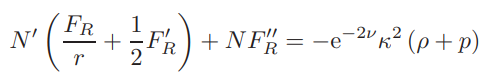 known
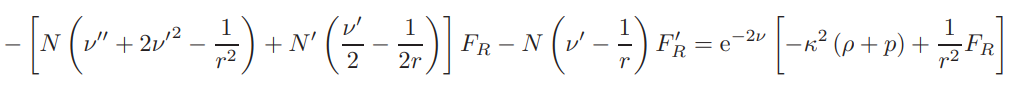 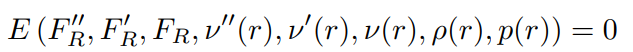 known
10 of 16
Reconstruction of F(R) Function
Degeneracy Problem       [Numajiri et al, PLB 826, (2022)]
If M-R relation (= density profile) and EOS are given,      we can solve TOV eq. w.r.t. F(R) function. 
In other words, we can construct a model of F(R) gravity which explains observed M-R relation for arbitrary EOS.
--> M-R relation is not conclusive enough.
EOS
M-R relation
Degenerated
11 of 16
Next Step…
Measurements other than M-R relation
M-R relation alone cannot rule out modified gravity.
--> We need more measurements (= constraints)        to dissolve the degeneracy
       Point) M-R relation is bkg. solution of TOV eq.

Other measurements
Tidal deformation (perturbed TOV eq.) 
Scalar-mode of perturbation ~ scalar GW 
Thermal evolution (cooling)  
Decay of scalar “particle” ~ DM capture and heating
Steller oscillations (asteroseismology)
Relation to Quasi-Period Oscillation (QPO) etc.
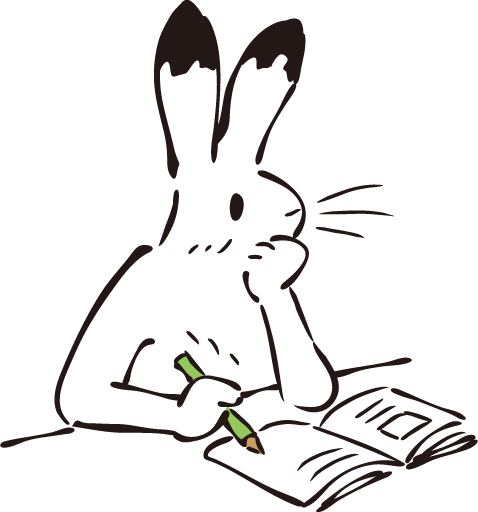 12 of 16
Scalarization in Compact Star
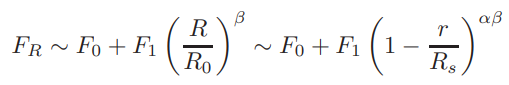 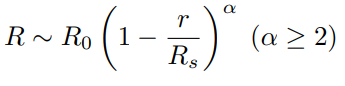 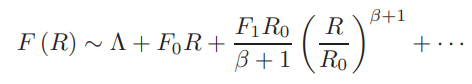 Non-integer power shows up
13 of 16
Scalarization in Compact Star
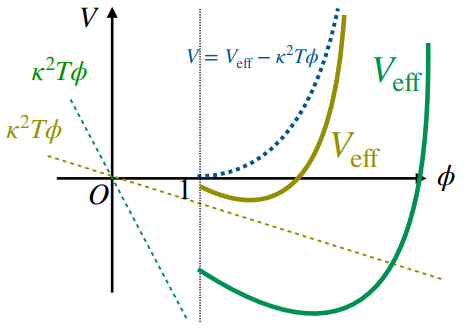 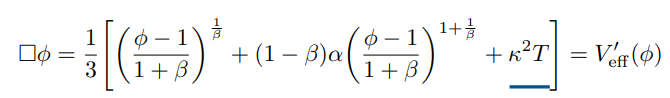 14 of 16
Scalarization in Compact Star
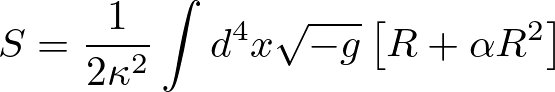 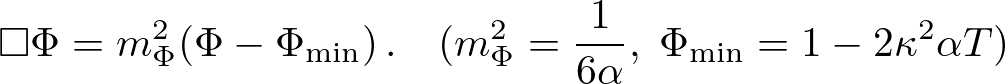 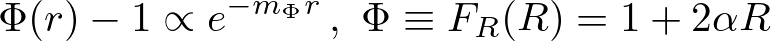 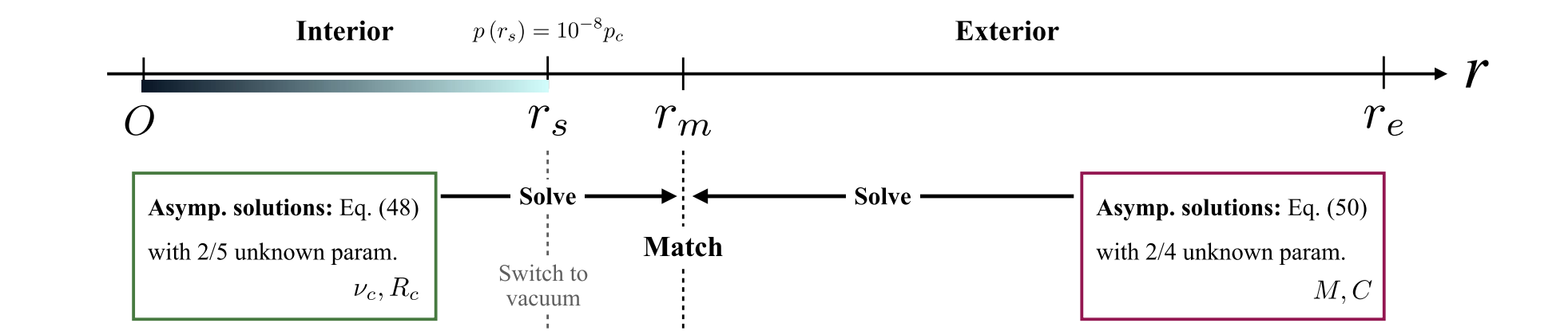 BCs @center
15 of 16
Scalarization in Compact Star
M-R relation for SLy
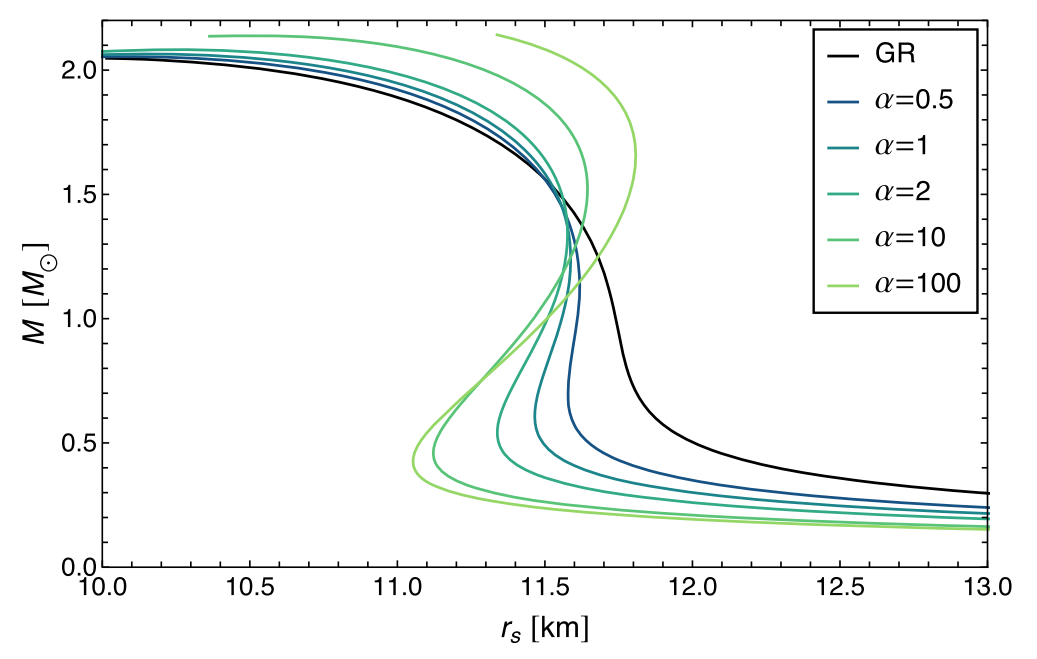 Scalar-field distribution
Scalarization radius
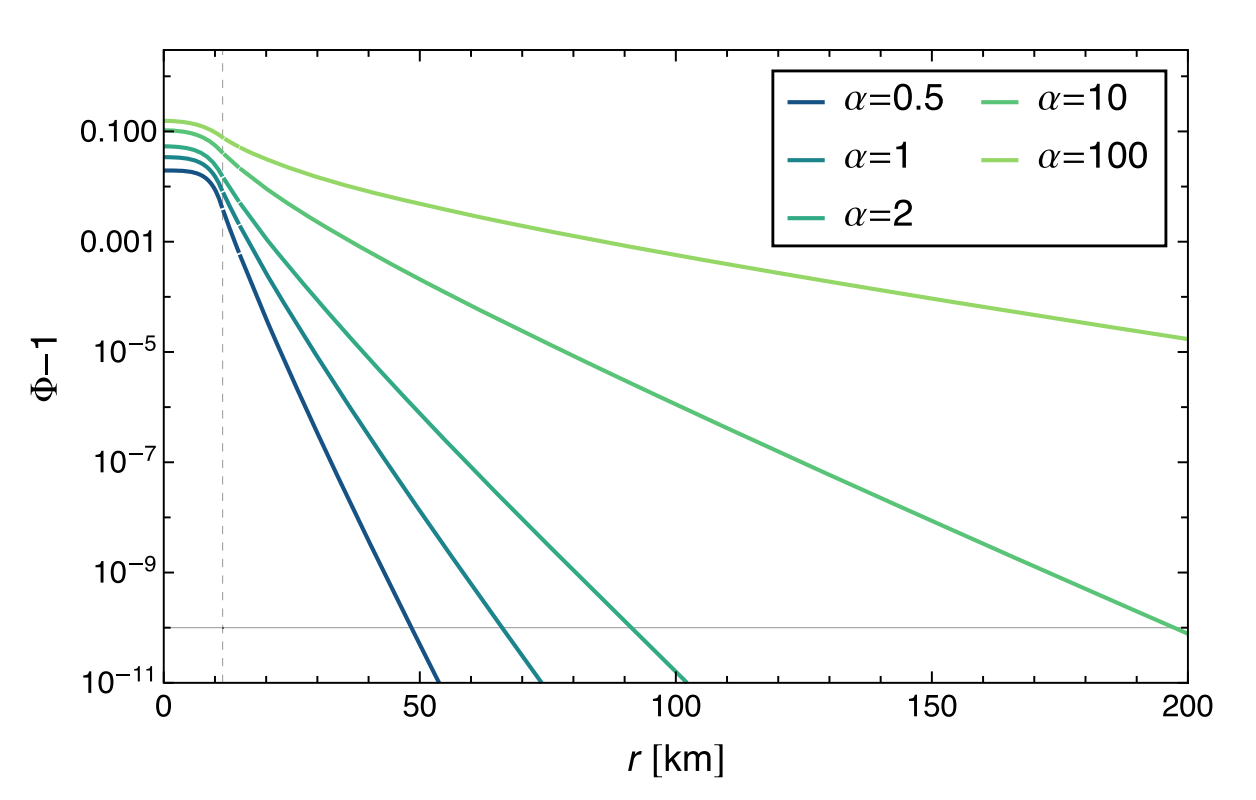 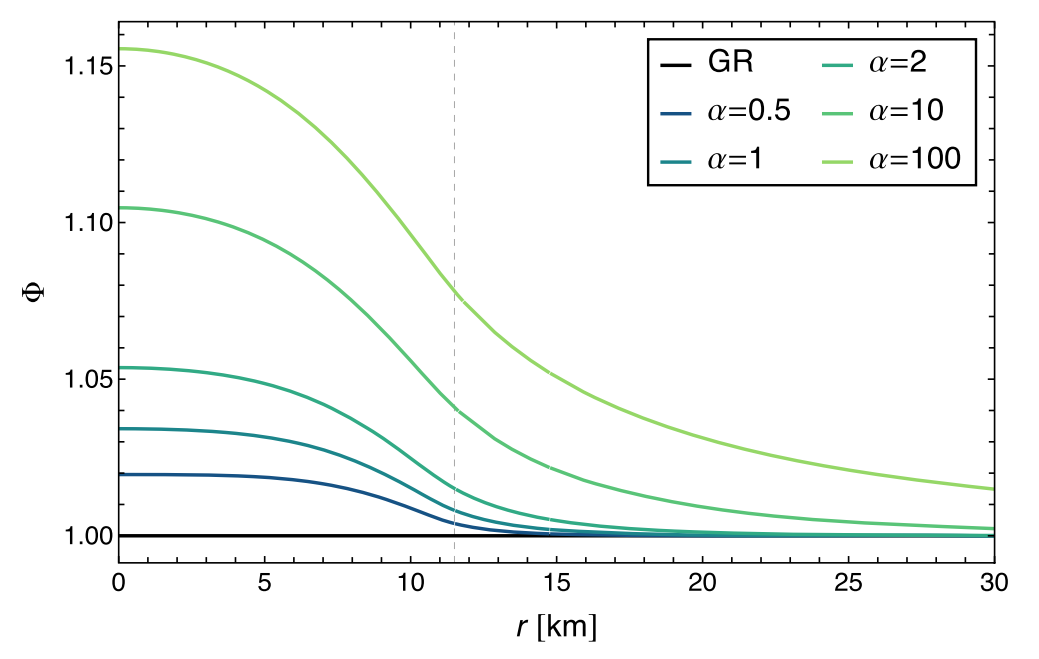 Nonvanishing scalar
16 of 16
Scalarization in Compact Star
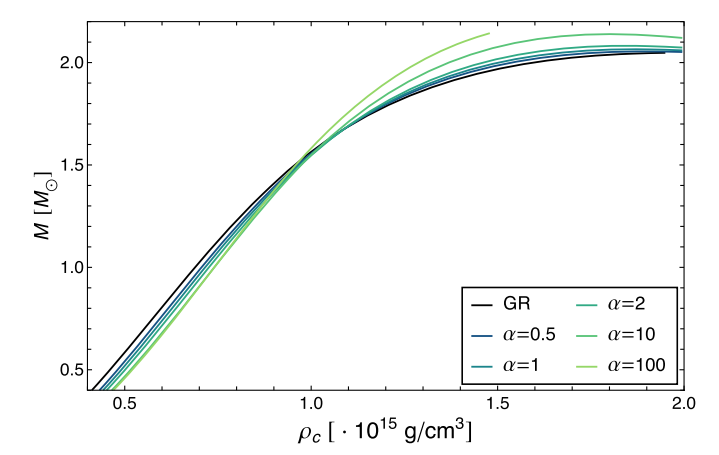 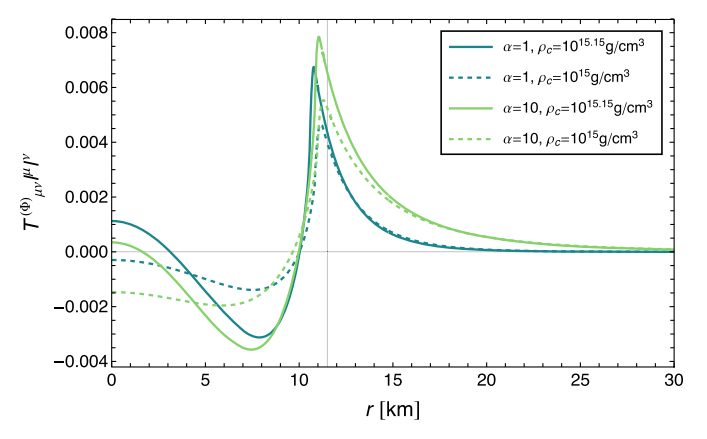 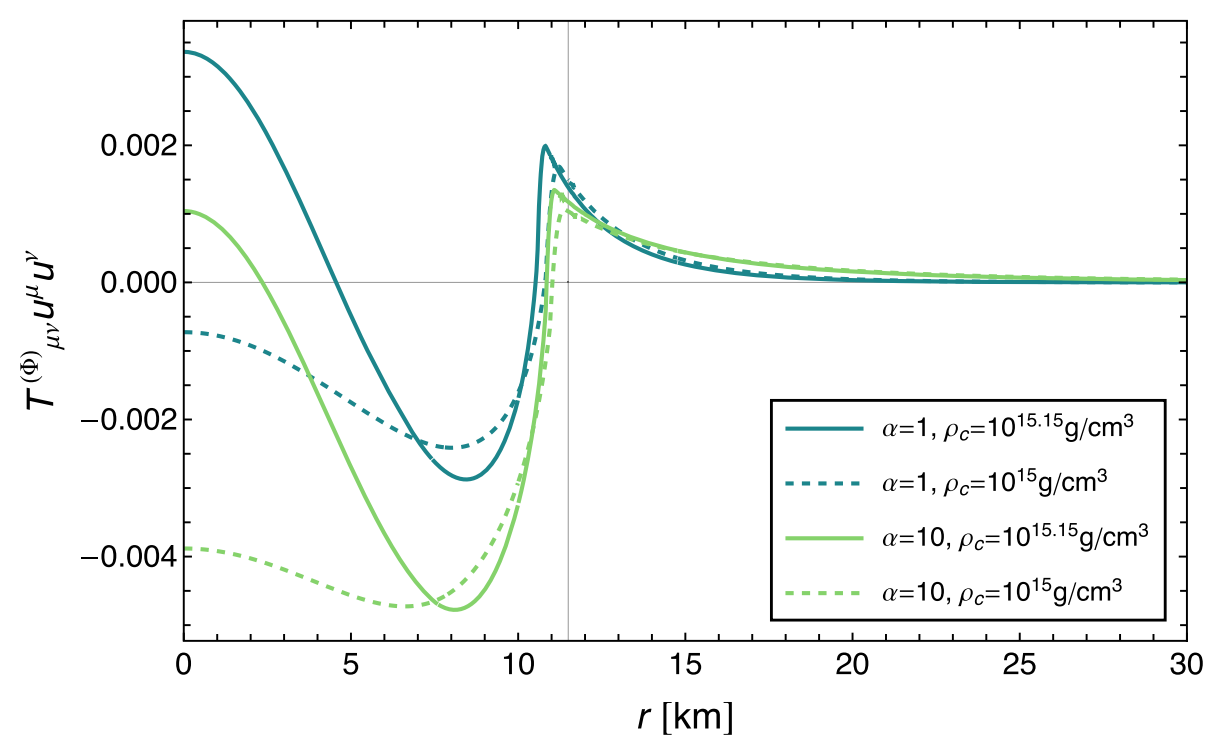 Quintessence-like behavior
Conclusion
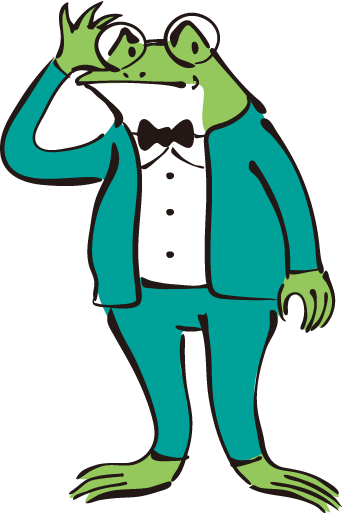 Thank you!
19 of 16
Why Modified Gravity?
Motivations for modified gravity 
1. UV (high energy) physics
Quantum theory of gravitation
BH singularities etc.

2. IR (low energy) physics
Dark Energy (Late-time cosmic acceleration)
Dark Matter  (cf. Modified Newtonian Dynamics)

3. Theoretical interests
To understand GR better 
Why modified gravity = Why GR?
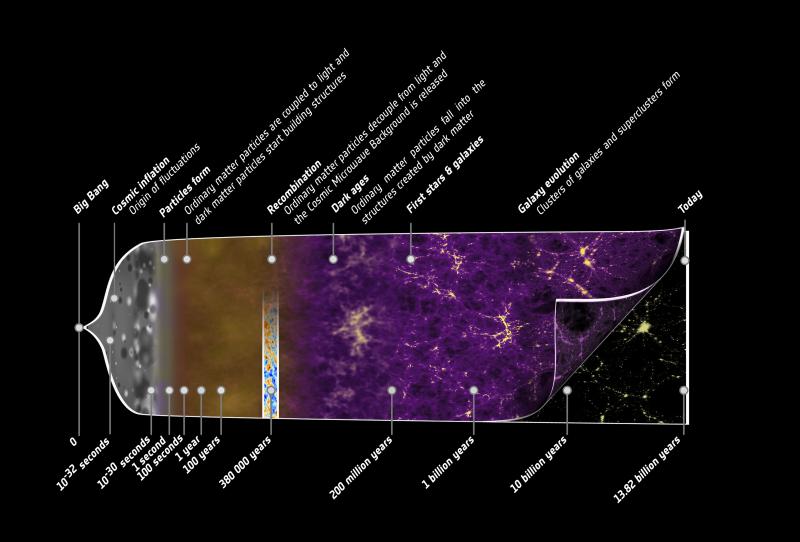 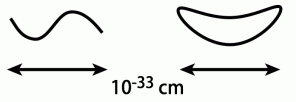 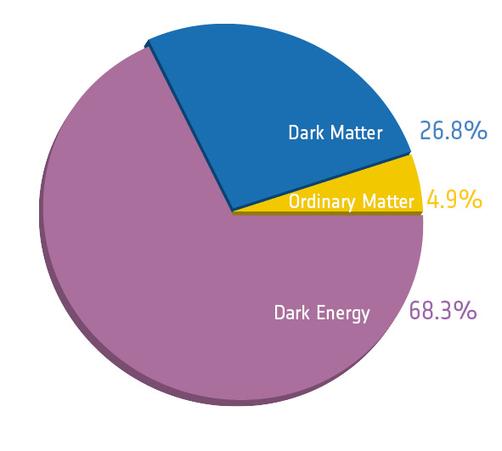 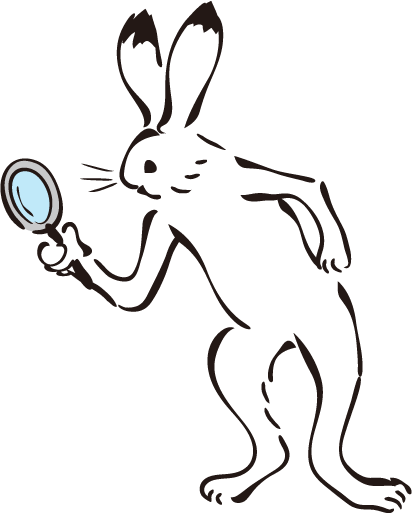 GR
The others
20 of 16
Constraint from Boundary Condition
Near surface of compact star
One can reconstruct F(R) function to lead to a given M-R relation.
But, boundary condition can constrain F(R) function.

Let’s consider following setup
21 of 16
Constraint from Boundary Condition
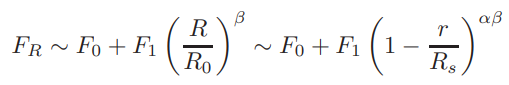 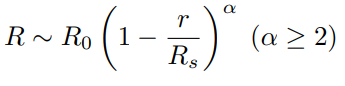 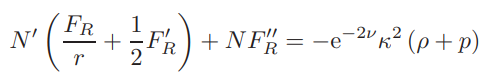 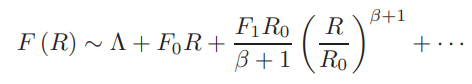 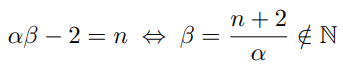 Non-integer power shows up
22 of 16
Continuity at Boundary
Taken from Kota Numajiri (Nagoya U.)’s slide
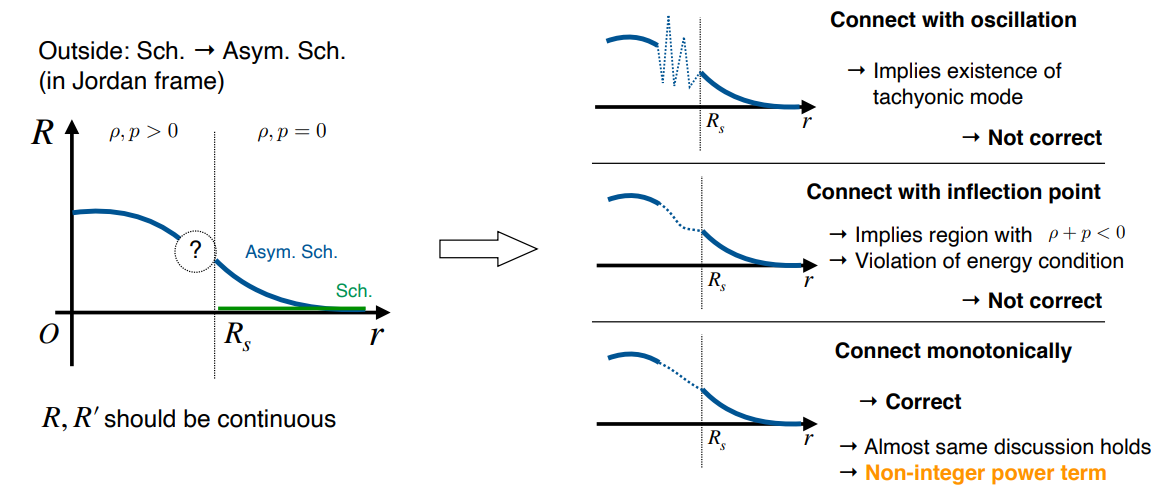 23 of 16
TOV Equation in F(R) Gravity
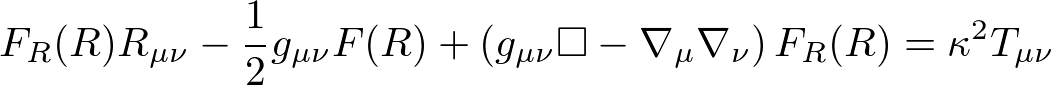 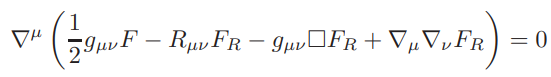 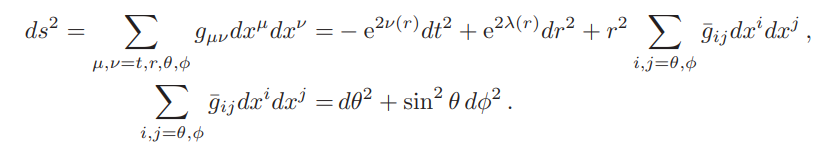 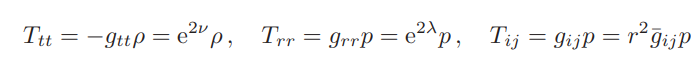